Average Atomic Mass
The mass recorded on the periodic table
 Khan Academy Video
Section 1.4 from the Nelson Chemistry 11 Textbook
Isotopes
Elements can exist in a number of forms, called isotopes. Isotopes are forms of the same element (same # of protons) but have different mass as a result of a different number of neutrons.
proton
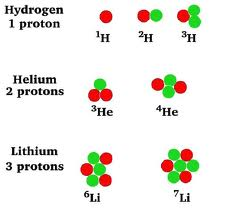 neutron
Copper
Copper metal exists as two naturally occurring isotopes.
One isotope has an atomic mass of 62.93amu, the other has a mass of 64.94amu (atomic mass units)
These two isotopes have different proportions in a natural sample of copper.
The lighter isotope is more common with an abundance of 69.09% of all naturally occurring copper. 
What is the percent abundance of the other isotope?
The remainder of the atoms, 30.91%, have a mass of 64.94amu
Average Atomic Mass
The mass of copper listed on the periodic table is a WEIGHTED AVERAGE of all naturally occurring isotopes of the element.

To find the AVERAGE ATOMIC MASS of an atom, we take into account all of the isotopes that exist and the percentage of each type.

Khan Academy Video (example with carbon)
Calculation of Average Mass
Average atomic mass=Σ (mass of isotope × %abundance) 

Σ = sum or to add each isotope together
Continuing with Copper Calculating Average Atomic Mass
Since there are two isotopes for copper, we will be adding the contributions of 2 isotopes. (That’s where the Σ sign comes in)

62.93amu has a % abundance of 69.09% (0.6909)
64.94amu has a % abundance of 30.91% (0.3091)
Calculation of Average Mass
Average atomic mass of copper =
(mass of isotope#1 x percentage of #1)+(mass of isotope#2 x percentage of #2)

 (62.93amu × 0.6909)+(64.94amu × 0.3091)
= (43.48amu)+(20.07amu)

= 63.55amu (4 sig figs, why?)
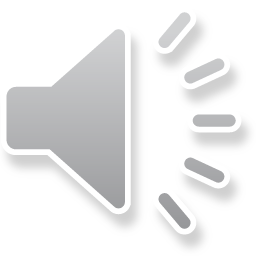 Average Mass
There are ZERO atoms of copper in nature that have a mass of 63.55amu, this is an average. The mass recorded on the Periodic Table is not the mass of an individual atom but rather an average of all isotopes of that element that exist naturally.

When rounding off the Average Atomic Mass to the closest whole number what you are doing is likely determining the most abundant or common isotope of that element.
Practice-Calculate the average atomic mass for the following elements
Careful with sig figs. Answers with proper sig figs are on the next slide, check when finished.
Check Your Answers
Silver = 107.87amu
Silicon = 28.09amu
Iron = 55.84amu
Homework
Read section 1.4 in the text. Pdf version is on my website if you do not have your textbook.
pg 27 #1
pg 29 #2,5,6,9
Take the Check You Understanding – Average Atomic Mass Quiz (careful with sig figs)